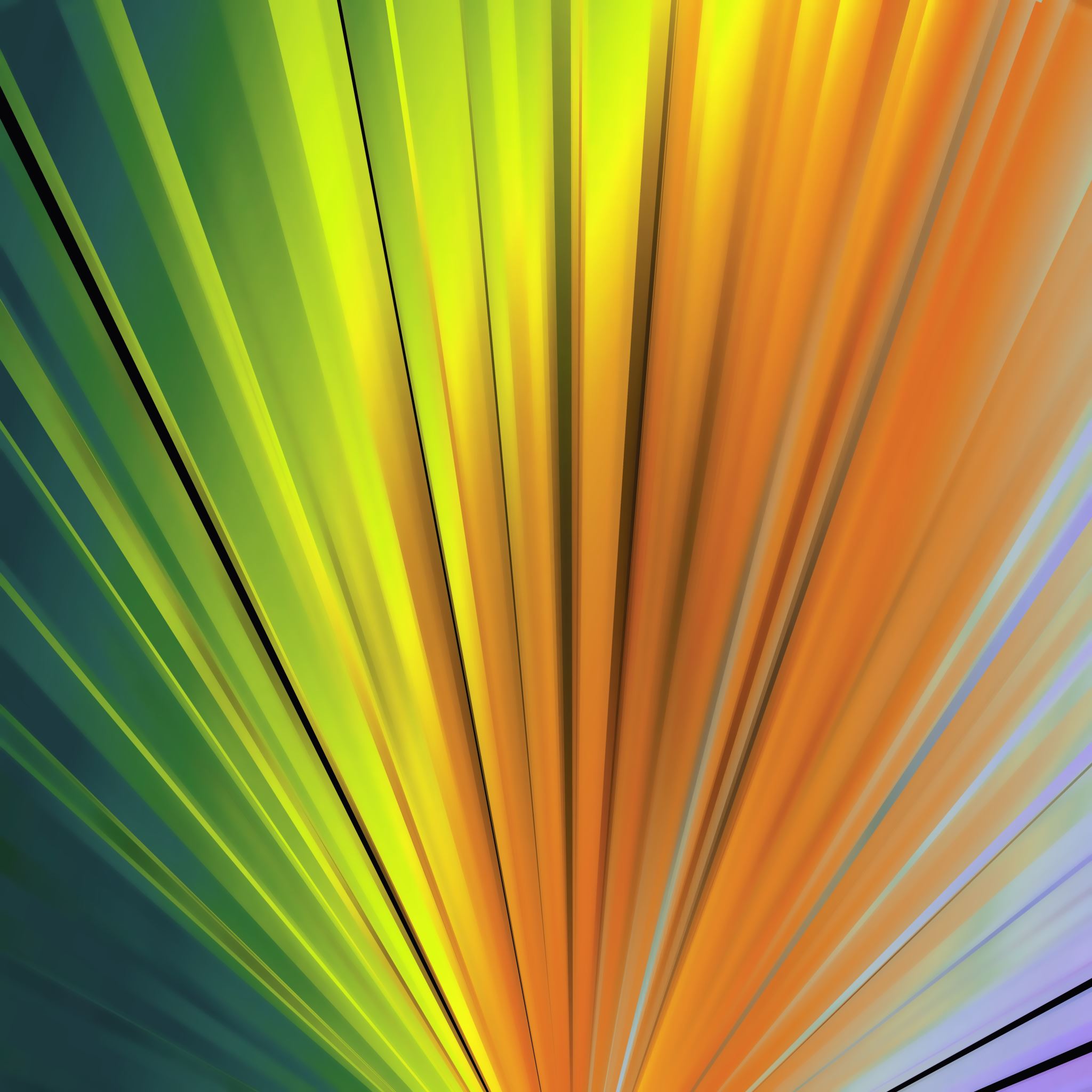 MIKROPOŚWIADCZENIA
Kolegium Dydaktyki Ogólnouniwersyteckiej, SEMESTR LETNI 2024/2025
CZYM JEST MIKROPOŚWIADCZENIE?
Mikropoświadczenia oznaczają opis efektów uczenia się, które osoba ucząca się uzyskała przy niewielkim nakładzie uczenia się. Efekty te zostały ocenione na podstawie przejrzystych i jasno określonych kryteriów. Aktywności edukacyjne prowadzące do uzyskania mikropoświadczeń są opracowywane tak, aby osoba ucząca się zdobyła konkretną wiedzę, umiejętności i kompetencje, które odpowiadają na potrzeby społeczne, osobiste i kulturowe lub na potrzeby rynku pracy. Mikroposwiadczenia są własnością osoby uczącej się i mogą być udostępniane i przenoszone. Mogą być samodzielne lub łączone w większe poświadczenia. Mikropoświadczenia podlegają zapewnianiu jakości według uzgodnionych standardów w stosownym sektorze lub obszarze działalności. 

Zalecenie Rady Europy z 22 czerwca 2022 r. w sprawie europejskiego podejścia do mikropoświadczeń
 na potrzeby uczenia się przez całe życie i zatrudnialności
CO DAJĄ STUDENTOWI MIKROPOŚWIADCZENIA?
możliwość zdobycia konkretnych, potwierdzonych kwalifikacji, które mają znaczenie na rynku pracy (i posługiwania się nimi jeszcze przed ukończeniem studiów)
możliwość uzupełnienia swojej wiedzy/kwalifikacji, których konkretnemu studentowi na wybranym kierunku brakuje – teraz i w przyszłości (także po skończeniu studiów)
personalizację procesu kształcenia, dostosowanie go do własnych potrzeb i zainteresowań
większą atrakcyjność na rynku pracy, dzięki możliwości odróżnienia się od innych absolwentów posiadających dyplom ukończenia tego samego kierunku studiów
MIKROPOŚWIADCZENIA W KDO W SEMESTRZE LETNIM 2024/2025
PRZEDMIOTY:

VADEMECUM PRAWA 

ANALIZA DANYCH: METODY I NARZĘDZIA 

SZTUKA KRYTYCZNEGO MYŚLENIA
JAK DZIAŁAĆ I KIEDY?
PREZENTACJA WYMOGÓW I KRYTERIÓW WERYFIKACJI: połowa marca

DEKLARACJA UCZESTNICTWA PRZEZ OSOBY STUDIUJĄCE: połowa marca


W razie pytań i wątpliwości, proszę pisać na adres: magdalena.bak@us.edu.pl